Игрушка для ума
Автор работы: Иголкин Иван 3А класс
Научный руководитель: Алексеева Татьяна Гурьевна
Актуальность
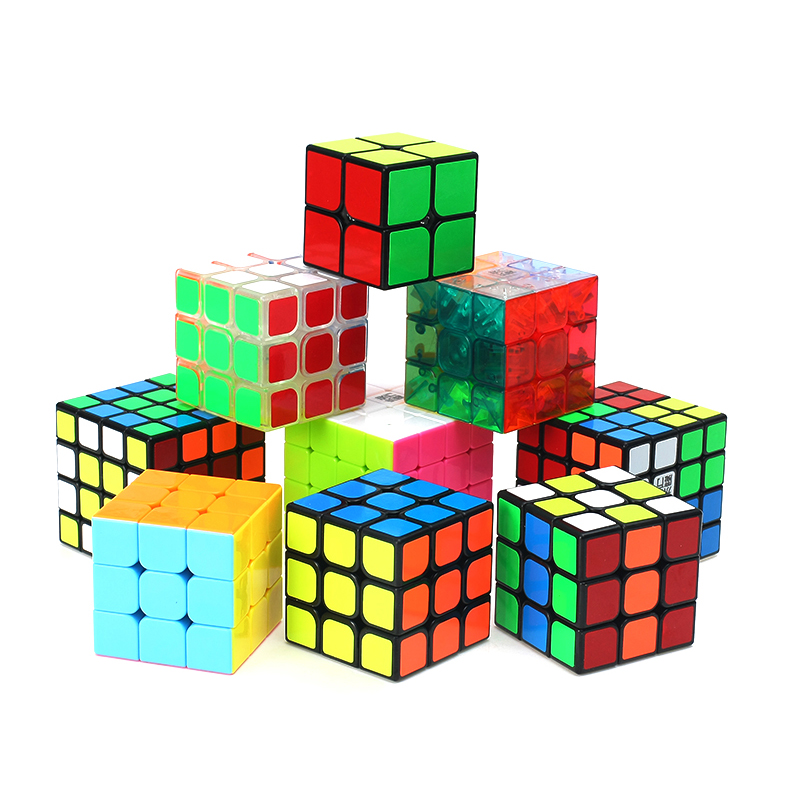 В наши дни, когда почти все «оцифровано» любой школьник может достать из кармана целый мир компьютерных игр, а старые головоломки не столь актуальны и современны. Но вот «магическому кубику» удается быть популярным уже на протяжении более сорока лет.
Цель: исследование актуальности кубика Рубика.
Перед собой я поставил следующие задачи:
1) изучить историю кубика Рубика;
2) изучить и проанализировать возможности кубика Рубика;
3) собрать информацию о чемпионах по сборке кубика Рубика
4) рассмотреть решение олимпиадных задач;
5) провести опрос среди учащихся на популярность головоломки;
6) подвести итоги.
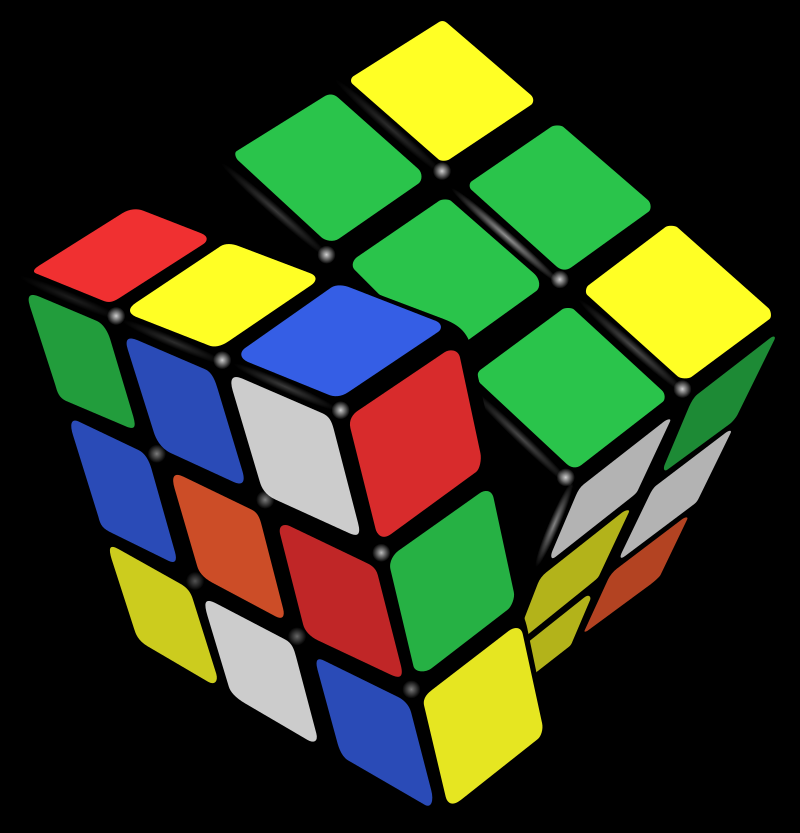 История кубика  Рубика
Головоломка представляет собой пластмассовый куб 3×3×3
Кубик Рубика — механическая головоломка, изобретённая в 1974 году венгерским скульптором и преподавателем архитектуры Эрнё Рубиком.
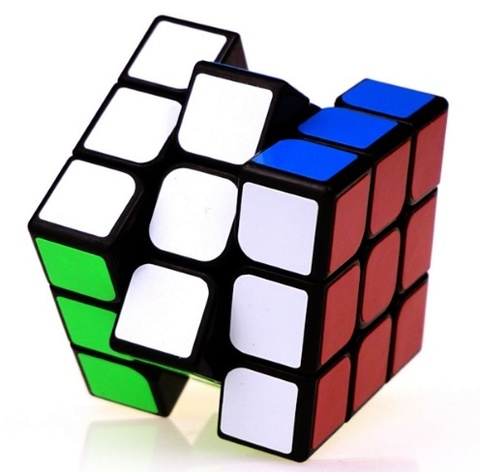 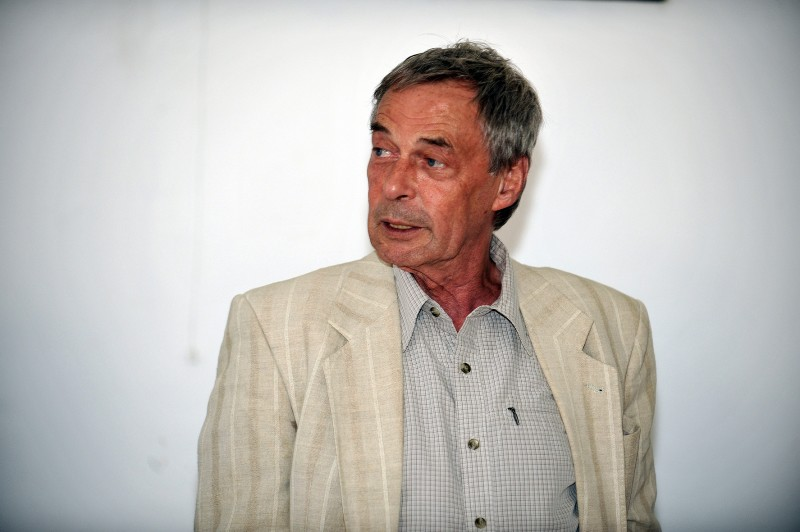 Великий создатель великого кубика
Эрнё Рубик родился в Будапеште 13 июля 1944 года. Он – талантливый венгерский изобретатель, скульптор и профессор архитектуры.
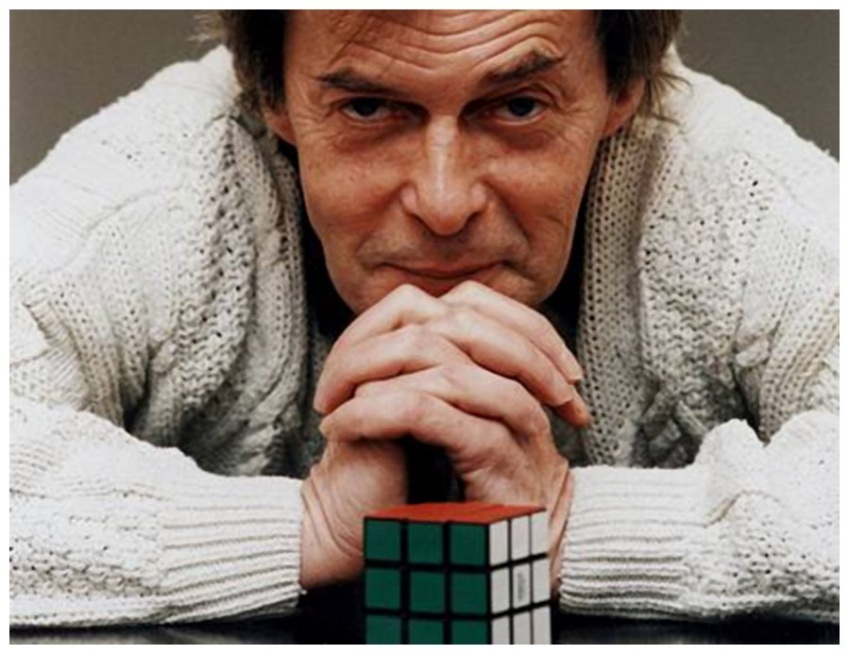 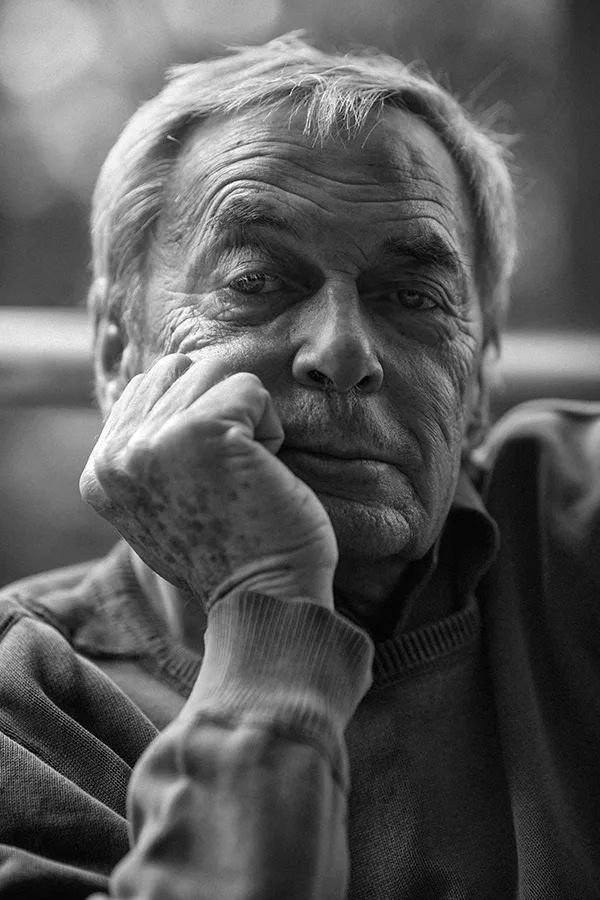 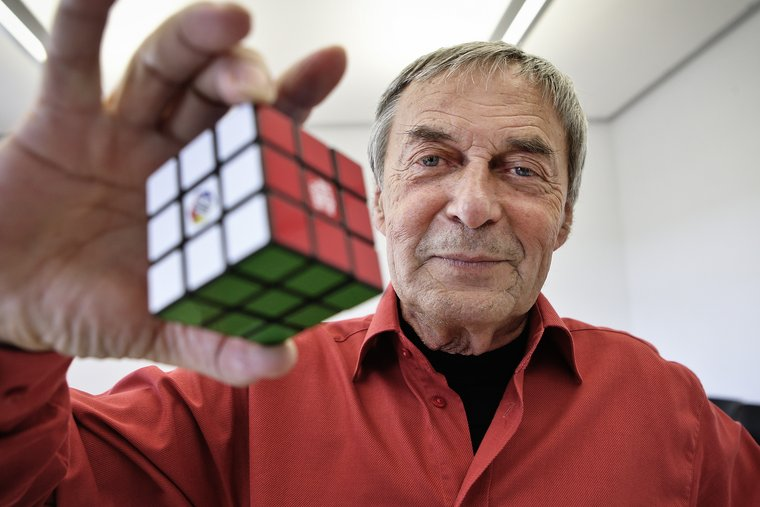 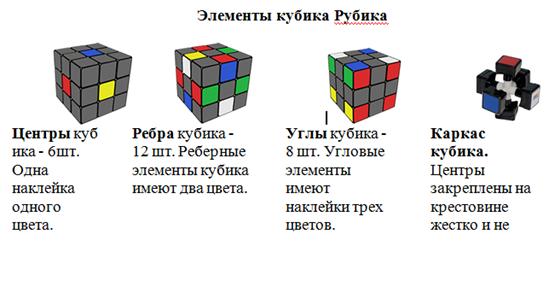 Задача игрока
Задача игрока заключается в том, чтобы «собрать кубик Рубика»: поворачивая грани куба, вернуть его в первоначальное состояние, когда каждая из граней состоит из квадратов одного цвета.
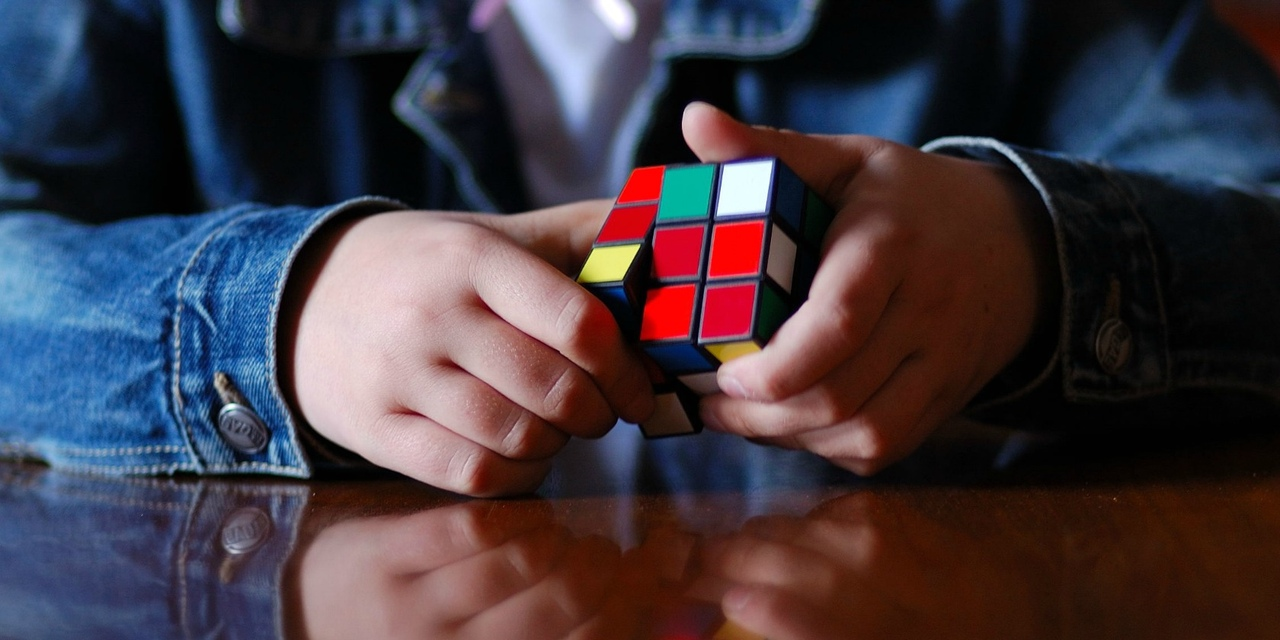 Андрей Че          (2018г.)
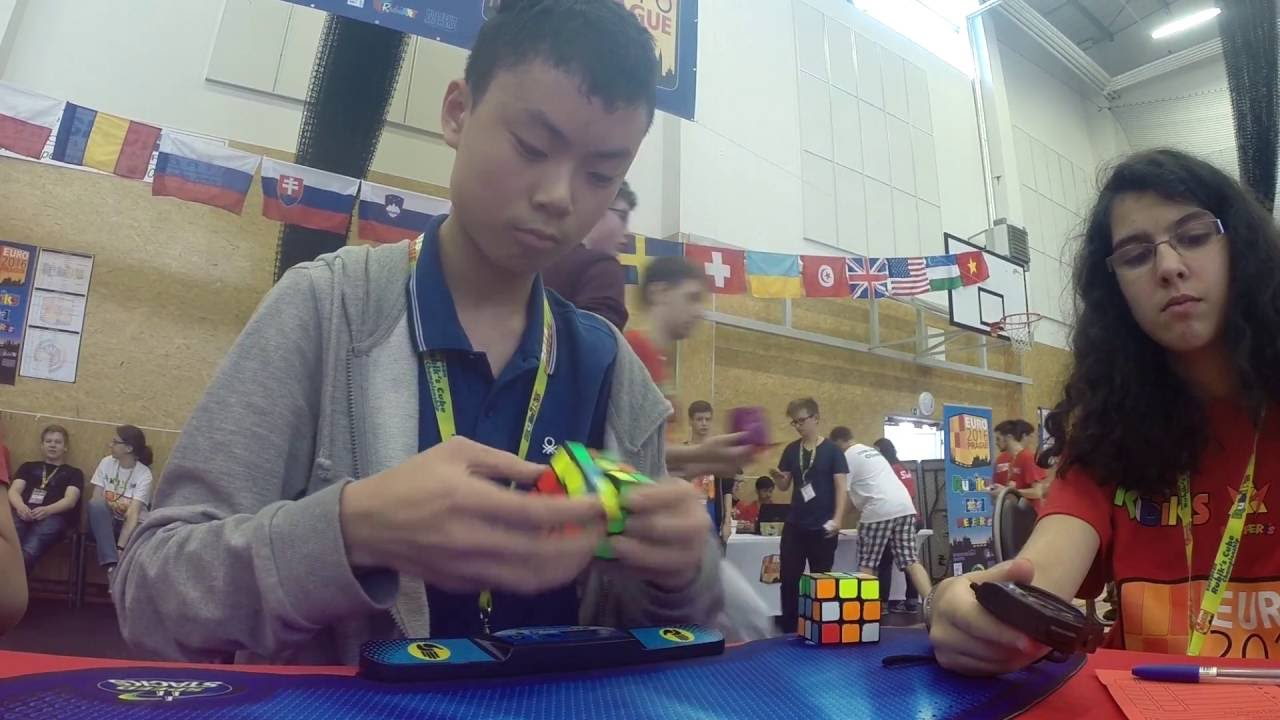 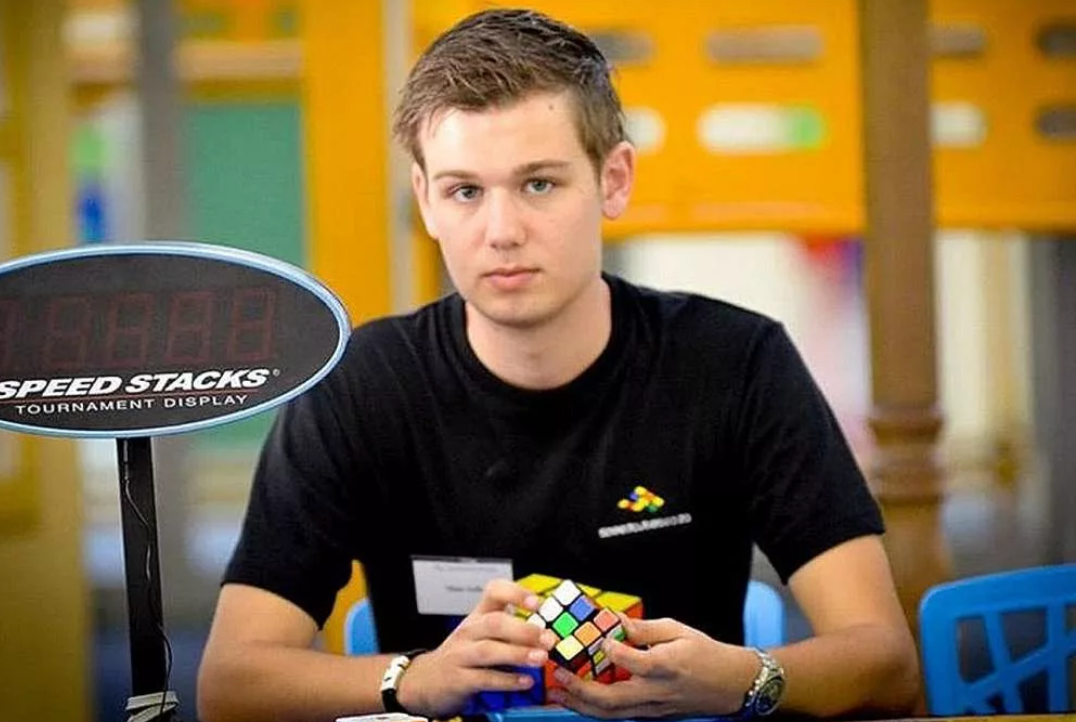 Феликс Земдегс
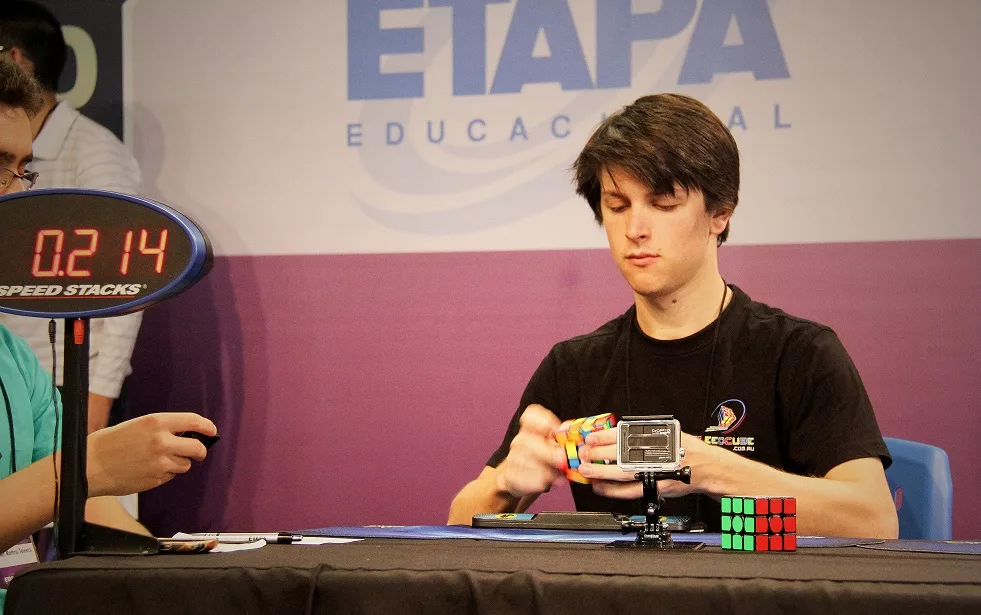 Мэтс Волк
Олимпиадные задачи
Условие. Куб, стоящий на плоскости, несколько раз перекатили через его рёбра, после чего он вернулся на прежнее место. Обязательно ли он стоит на той же грани? (5-7 класс)
Решение. Пусть куб находится перед нами, а нижняя грань окрашена. Рассмотрим следующий путь куба (см. рисунок).
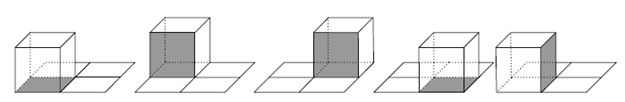 Ответ: нет
Опрос среди учащихся
1.
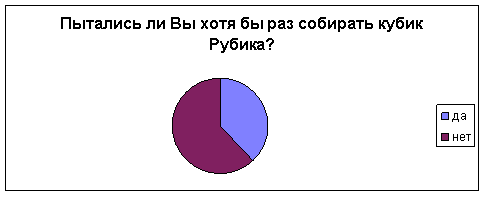 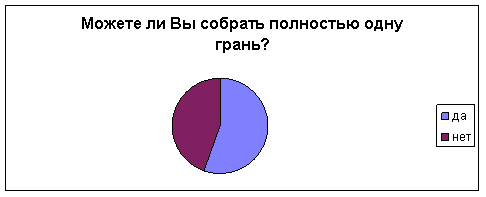 2.
3.
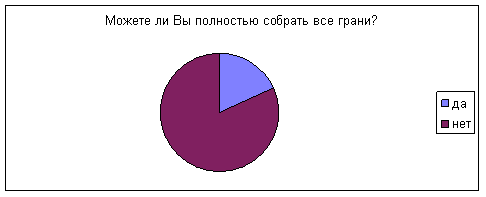 Опрос среди учащихся
4. Почему вы не смогли собрать кубик Рубика? 
Большинство называют отсутствие знаний для завершения сборки, недостаточность мыслительных усилий и упорства.
5.
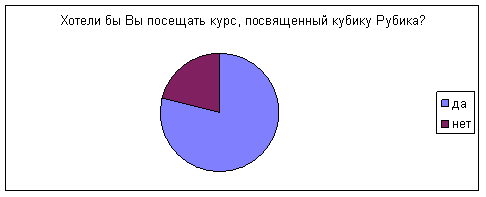 Заключение
В ходе выполнения работы, пришел к выводу, что кубик Рубика:
1) развивает мелкую моторику рук;
2) помогает быстро оценивать обстановку и принимать решение;
3) развивает пространственное решение, помогает при решении математических задач;
4) развивает усидчивость и способность добиваться результата;
5) помогает психологам при диагностике наглядно-действенного мышления детей и их готовности к школе. 
    Лично мне сборка кубика помогает снять психологическую нагрузку за день.
Интересный факт
Считается, что кубик Рубика — лидер среди игрушек по общему количеству продаж: по всему миру было продано порядка 350 млн кубиков Рубика, как оригинальных, так и различных аналогов
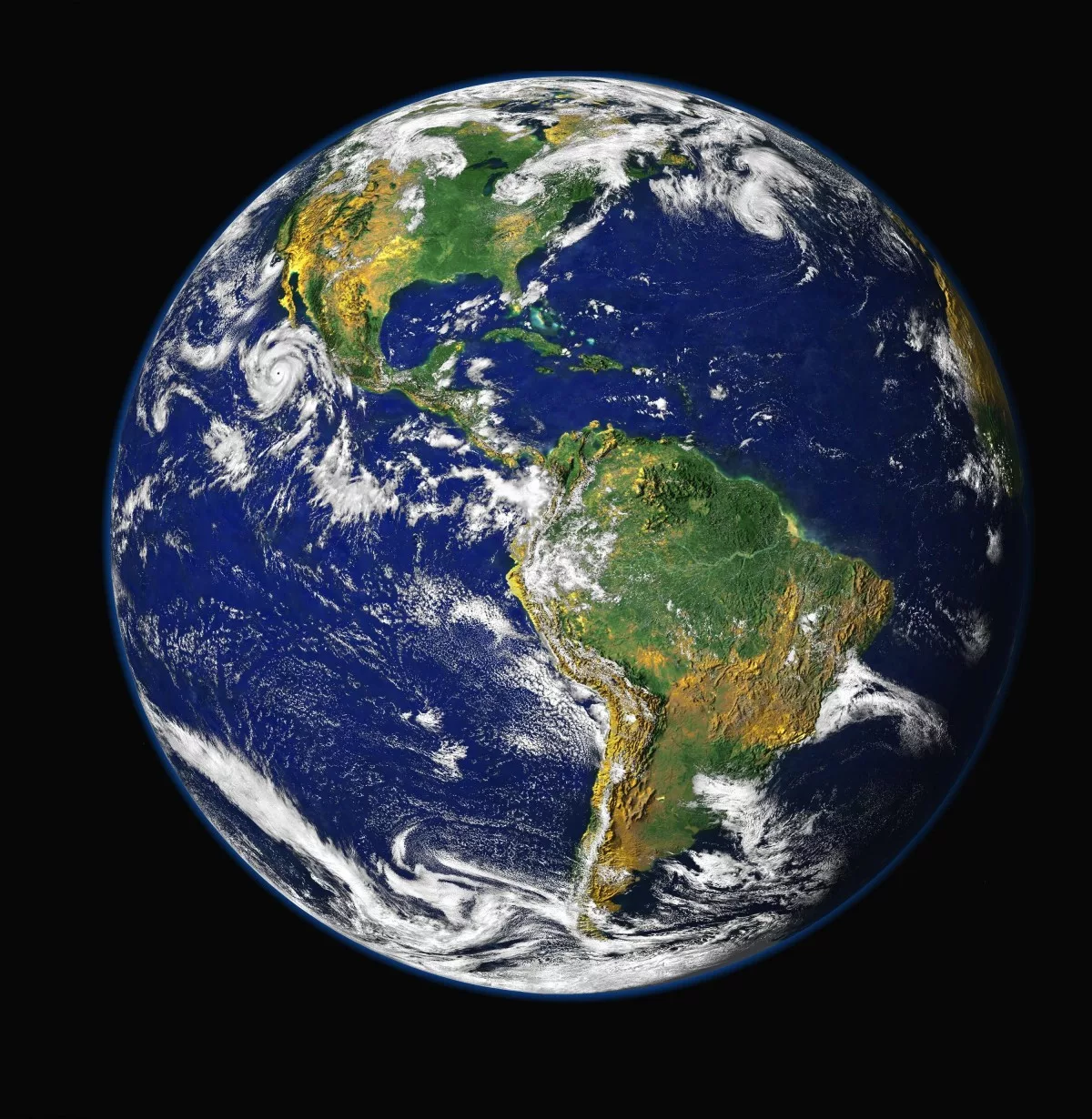 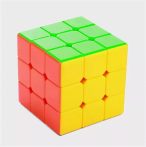 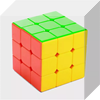 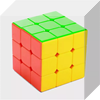 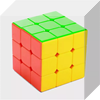 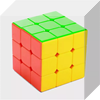 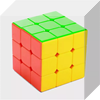 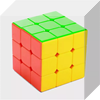 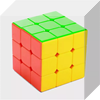 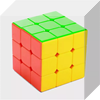 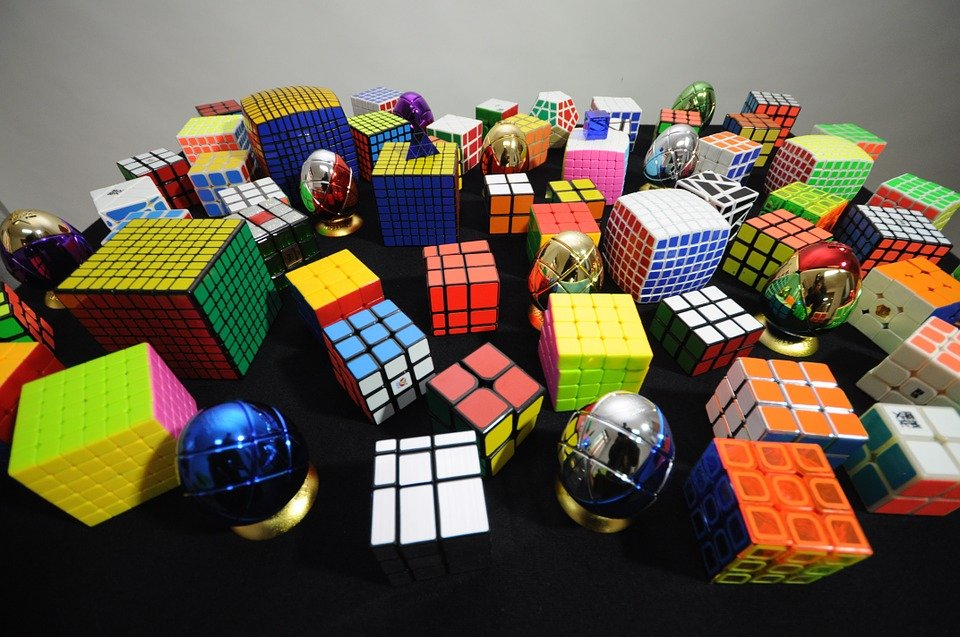 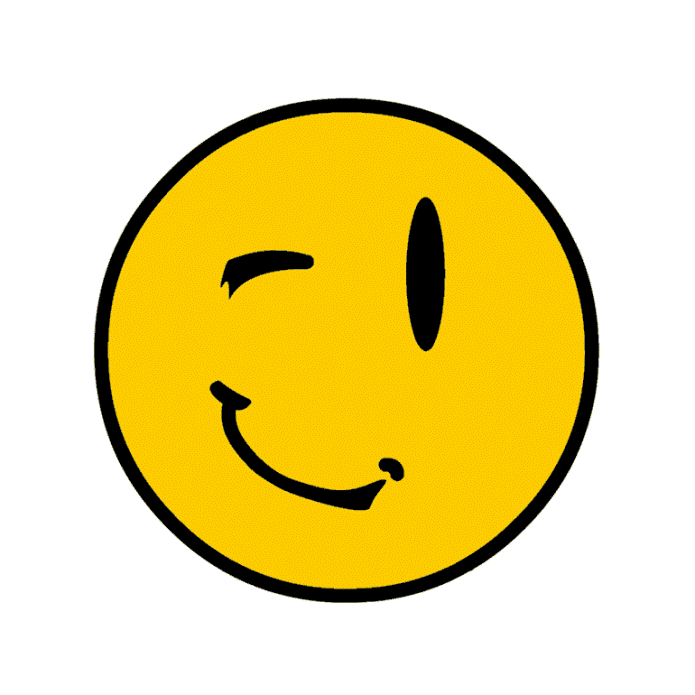 СПАСИБО ЗА ВНИМАНИЕ!!!